CSE 121 Lesson 7:Methods, Parameters, Returns
Matt Wang & Brett Wortzman
Autumn 2024
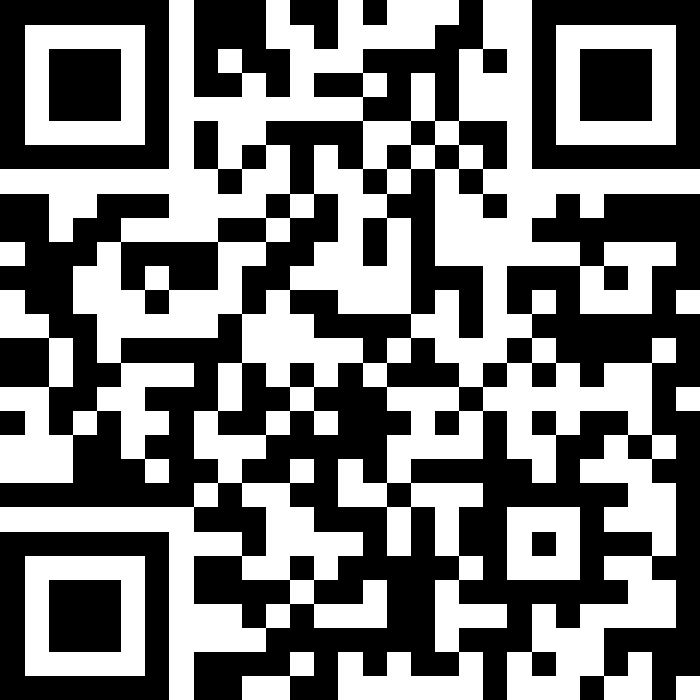 TAs:
sli.do #cse121
Today’s playlist:121 24au lecture tunes
Lesson 7 - Autumn 2024
1
Announcements, Reminders
P1 is out, due next Tuesday October 22nd
Start early! This one is tough! 
Doing P1 is also studying for the quiz!
R1 released yesterday, due Thursday October 24
Post-section work grades now on Canvas (!!)
in future: weekly-ish updates (but not instant)
No PCM for next Wed :)
Lesson 7 - Autumn 2024
2
Quiz 0 (1/2)
Quiz 0 is Thursday, Oct 24!
Big review opportunity: section on Tuesday, October 22nd 
Practice Quiz is out!
stay tuned for potentially more resources
General notes:
taken on your computer, in your quiz section
broadly: mostly focused on concepts, reading, and debugging code
covers material up to Wednesday’s lecture (methods & parameters),but no further (e.g. no returns)
Lesson 7 - Autumn 2024
3
Quiz 0 (2/2)
Policy notes
Please read the policies & procedures in the practice quiz.You are responsible for following these rules.
(live in lecture, let’s go over some of these right now!!)
Advice
do the practice quiz in an environment similar to the quiz: time yourself, only used allowed resources, etc.
organize your notes – open book doesn’t mean “no notes required”!
go to section!!
Lesson 7 - Autumn 2024
4
(Review) Class Constants
A fixed value visible to the whole program (the entire class).
Value can be set only at declaration; cannot be reassigned  (so the value is constant)
public static final type NAME_OF_CONSTANT = expression;
Lesson 7 - Autumn 2024
5
(Review) Parameters
Definition: A value passed to a method by its caller
public static void myMethod(String musicalAct) {
   System.out.print(musicalAct + " is the best!");
   ...
}

Calling a method with a parameter…
myMethod("Laufey"); // Laufey is the best!
Lesson 7 - Autumn 2024
6
(Review) Scope – in for loops
The part of a program where a variable exists.
From its declaration to the end of the {	} braces
Ex: a variable declared in a for loop only exists in that loop
for (int outerLoop = 1; outerLoop <= 5; outerLoop++) {
    System.out.println("outer loop iteration #" + outerLoop);
    for (int innerLoop = 1; innerLoop <= 3; innerLoop++) {
        System.out.println("    inner loop iteration #" + innerLoop);
    }
    System.out.println(outerLoop);
}
outerloop’s scope
innerloop’s scope
Lesson 7 - Autumn 2024
7
(Review) Scope – in methods
The part of a program where a variable exists.
From its declaration to the end of the {	} braces
Ex: a variable declared in a method exists only in that method
n's scope
public static void example(int n) {
    System.out.println("hello");
    int x = 3;
    for (int i = 1; i <= n; i++) {
        System.out.print(x);
    }
}
x's scope
i's scope
Lesson 7 - Autumn 2024
8
What will be the last line of output from this code?
public static final int COUNT = 7;
public static void main(String[] args) {
  int count = 5;
  line(count);
  System.out.println("count is: " + count);
}
public static void line(int count) {
  for (int i = 1; i <= count; i++) {
    System.out.print("*");
  }
  count++;
  System.out.println();
}
A. count is: 1

B. count is: 5

C. count is: 6

D. count is: 7
Lesson 7 - Autumn 2024
9
Walkthrough: Counting Counts
public static final int COUNT = 7;
public static void main(String[] args) {
  int count = 5;
  line(count);
  System.out.println("count is: " + count);
}
public static void line(int count) {
  for (int i = 1; i <= count; i++) {
    System.out.print("*");
  }
  count++;
  System.out.println();
}
count
5
5
COUNT
7
count
6
5
Lesson 7 - Autumn 2024
10
What is the output of this program?
A. 2 and 4  9 and 3

B. 5 and -7  5 and -7

C. 9 and -3 
  5 and -7

D. I'm lost
public static void main(String[] args) {
  int x = 9;
  int y = 2;
  int z = 5;
  mystery(z, y, x);
  mystery(y, x, z);
}
public static void mystery(int x, int z, int y) {
  System.out.println(z + " and " + (y - x));
}
Lesson 7 - Autumn 2024
11
(PCM) Returns
Returns allow us to send values out of a method 
public static <type> myMethod(int num) {
   System.out.print(num + " is the best!");
   ...   return <value of correct type>
}

Calling a method that returns a value…
<type> result = myMethod(42);
Evaluates the expression
Returns this value to where the method is called from
Method immediately exits
Lesson 7 - Autumn 2024
12
(Recall) String Methods 	Usage: <string variable>.<method>(…)
Lesson 7 - Autumn 2024
13
[Speaker Notes: Bomb = may get error if indexing int is out of bounds (e.g. negative index, or larger than the length of the string)
Safety guy = should return without error in usual case]
Returns & String Methods
String s = "bubblegum";
s = s.substring(7, 8).toUpperCase() + s.substring(8) + "ball";
s =               "g".toUpperCase() + s.substring(8) + "ball";
s =                             "G" + s.substring(8) + "ball";
s =                                       "G" + "um" + "ball";
Lesson 7 - Autumn 2024
14
To go from Celsius to Fahrenheit, you multiply by 1.8 and then add 32. Which of these correctly implements this logic as a method?
A.
public static void celsiusToF(double celsius) {
  double fahrenheit = celsius * 1.8 + 32;
  return fahrenheit;
}
public static void celsiusToF(double celsius) {
  double fahrenheit = celsius * 1.8 + 32;
}
B.
public static double celsiusToF(double celsius) {
  int fahrenheit = celsius * 1.8 + 32;
  return fahrenheit;
}
C.
public static double celsiusToF(double celsius) {
  return celsius * 1.8 + 32;
}
D.
Lesson 7 - Autumn 2024
15
What value is returned from this method?
A. -1

B. 0

C. 4

D. 5
public static int returnExample() {
  for (int i = 0; i < 5; i++) {
    return i;
  }
  return -1;
}
Lesson 7 - Autumn 2024
16
Method Comments!
Now that we know how to write methods, we have a new form of documentation (using comments) to write. 
Each method you write (except for main) should be accompanied by a short comment that describes what it does. 
Be sure to comment on method behavior, and all parameters and returns of a method!
// Randomly generates an addition problem where the 
// operands are in the range 1-10 (inclusive), and prints the result 
// rounded to two decimal places.
public static void addTwoRandomNumbers() {
    Random randy = new Random();
    int num1 = randy.nextInt(10) + 1;
    int num2 = randy.nextInt(10) + 1;
    int sum = num1 + num2;
    ...
}
Lesson 7 - Autumn 2024
17